DYSLEXIA RISK REPORTING
July 31, 2019 – August 1, 2019
2019-2020 School Year
Dyslexia Risk Reporting
aGENDA
2
BACKGROUND
In the 85th Legislative Session, House Bill (HB) 1886 was passed which, among other things, amended TEC 38.003(a) to require screening for dyslexia and related disorders by the end of the school year for each student in kindergarten and for each student in first grade. In addition, in the Texas Education Agency (TEA) Strategic Plan under the objective Academic Excellence, the following outcome measures are included:
Percent Kindergarten students identified as at risk for dyslexia or other reading difficulties resulting from required dyslexia screening 
Percent Grade 1 students identified as at risk for dyslexia or other reading difficulties resulting from required dyslexia screening.
3
DYSLEXIA RISK REPORTING
Due to the requirements to screen kindergarten and first grade students for dyslexia and related disorders and the associated outcome measures in the TEA Strategic Plan, a new data element DYSLEXIA-RISK-CODE is added to TEDS. 
This new data element will provide a mechanism for local education agencies to report the outcome of dyslexia and related disorders screening for students in kindergarten and first grade.
4
Dyslexia RISK REPORTING
DYSLEXIA-RISK-CODE (E1644) is added to the sub-complex type TX-StudentCharacteristics on the StudentExtension complex type to be reported in the PEIMS Summer submission.
Definition: DYSLEXIA-RISK-CODE indicates the results of screening for dyslexia and related disorders required under TEC §38.003(a).
DYSLEXIA-RISK-CODE
Element ID: E1644
Data Element: DYSLEXIA-RISK-CODE
XML Name: TX-DyslexiaRiskCode
Code Table ID: C222
Length: 2
Data Type: Coded
Pattern: ##
Submission: 3
Mandatory: No
DYSLEXIA-RISK-CODE
DYSLEXIA RISK Business Rules
Student – Basic Information Context Rules
DYSLEXIA-RISK-CODE is only reported for students in grades KG and 01.
8
Questions?
www.texasstudentdatasystem.org
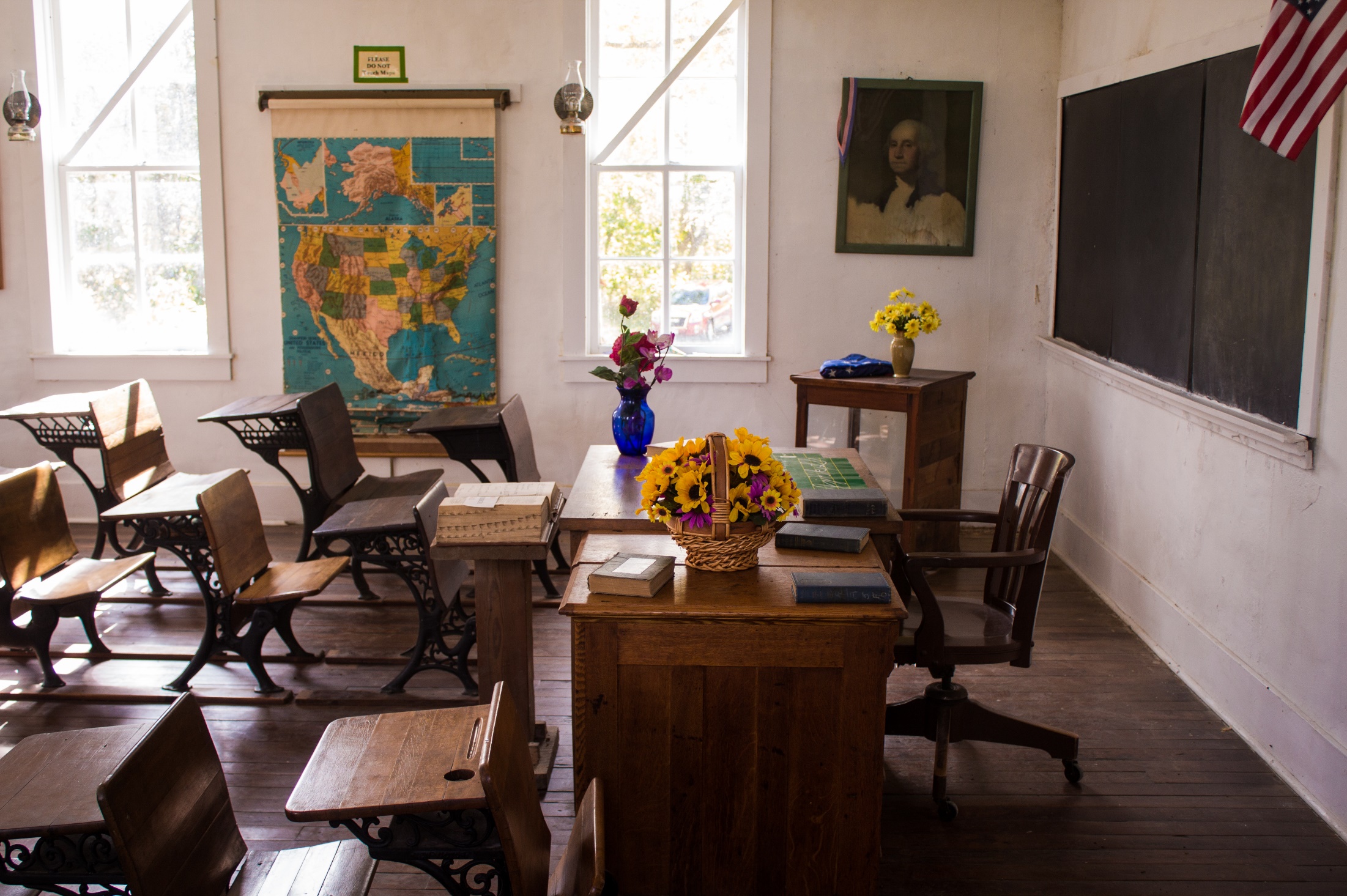 p | 9